5 Voices
How to Effectively Communicate with Everyone You Lead
OVERALL BRIEFING CLASSIFICATION:
UNCLASSIFIED

Day 2 Seminar
1
Opening
The 5 Voices model places emphasis on communication and cognitive diversity
Recognizing personal Voice preferences impacts a leader’s communications and interactions
Understanding personal Voice preferences and triggers for Weapons Systems promotes organizational harmony
Successful leaders align personal Voice preferences with team and organizational goals
2
[Speaker Notes: 30 sec / 1:30

“Before our session started, I asked three people to help me out....would those three people please stand and each read one learning objective 

“This lesson along with the follow-on small group seminar are designed to achieve three learning objectives.”
“The next 30 minutes will set the framework for application in small groups.

“It may be important to begin with a brief discussion on defining values....”

TRANSITION TO NEXT SLIDE]
Lecture
Thoughts on lecture?

How does understanding other voices improve team execution?
3
[Speaker Notes: 30 sec / 1:30

“Before our session started, I asked three people to help me out....would those three people please stand and each read one learning objective 

“This lesson along with the follow-on small group seminar are designed to achieve three learning objectives.”
“The next 30 minutes will set the framework for application in small groups.

“It may be important to begin with a brief discussion on defining values....”

TRANSITION TO NEXT SLIDE]
Communication:It’s Important
4
[Speaker Notes: There is some online Gaming verbiage that includes mild “Profanity” in this video.

Recommend telling your seminar in advance]
Why 5 Voices?…More Effective Communication
AFI 1-2 Commander’s Responsibilities
3.2. Lead People. Effectively leading people is the art of command. Commanders must maintain effective communication processes and ensure unit members are well disciplined, trained and developed. Commanders will enforce the Air Force cultural standards on conduct, performance and discipline outlined in AFI 1-1, Air Force Standards. Further, commanders will establish and maintain a healthy command climate which fosters good order and discipline, teamwork, cohesion and trust
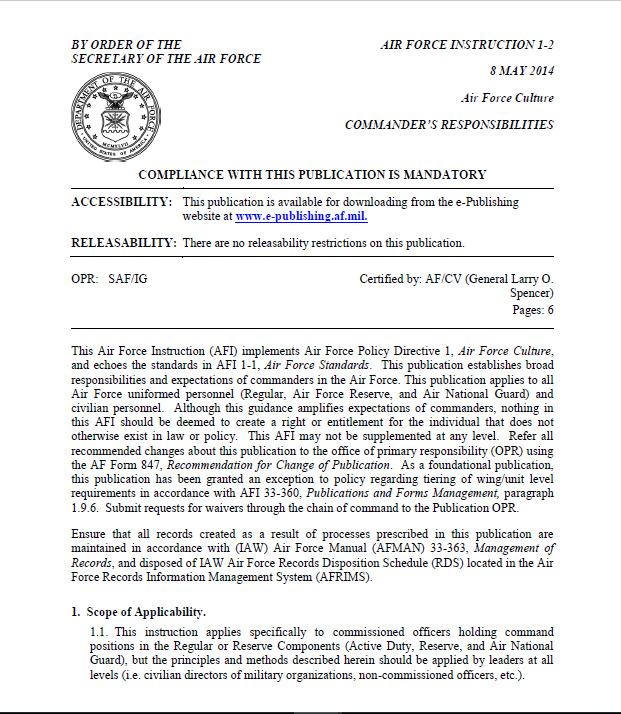 [Speaker Notes: Reference saved here:
\\pnqs-cifs-002\fs-003\Eaker Center\CS\02. Courses\01. Course Directors\08. Sq-CC\3-Course Development\1-Content\1-Lesson Plans\8-Day 8\Deliberate Development References

- AFI 1-2 directs Sq/CC’s to personally and professionally develop Airmen at the squadron-level.  Communication is a specific referrence]
Cognitive Diversity through Communication
Do you see cognitive communication diversity in your workplace?

What are the advantages/disadvantages to this diversity in thought/communication?
6
The Core
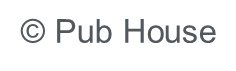 IQ	
COMPETENCY
EQ	
CONNECTIVITY
THE  CORE
PQ	
SELF-AWARENESS
[Speaker Notes: See Tool resource and delivery guide for instructions

\\pnqs-cifs-002\fs-003\Eaker Center\CS\02. Courses\01. Course Directors\08. Sq-CC\6-References\GiANT\2018-09 GiANT Material\Tools

The top take away is that in the military we are pretty good at IQ (skillsets)  We acknowledge EQ as important to leadership and modeling or avoiding leadership behaviors we see/experience, but we rarely spend much effort in PQ and understanding what it is like to be on the other side of your individual leadership style.]
Drivers that Affect Your Behavior& Knowledge to Lead
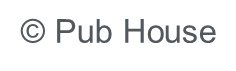 CHOICE
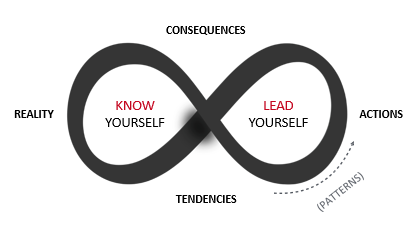 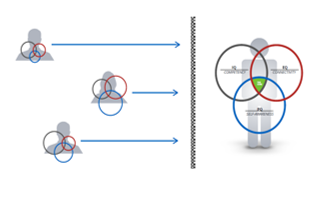 [Speaker Notes: See Tool resource and delivery guide for instructions on Behavior Drivers Tool

\\pnqs-cifs-002\fs-003\Eaker Center\CS\02. Courses\01. Course Directors\08. Sq-CC\6-References\GiANT\2018-09 GiANT Material\Tools


Top takeaway is that your leadership behaviors are a combination of the natural tendencies, nurtured / environmental behaviors that were emphasized over your lifetime, and your integrated choices on what to focus on and develop.

Voices will help you understand some of those choices better]
5 Voices
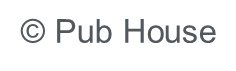 PIONEER
CONNECTOR
NURTURER
CREATIVE
GUARDIAN
[Speaker Notes: See Tool resource and delivery guide for instructions on 5 voices

\\pnqs-cifs-002\fs-003\Eaker Center\CS\02. Courses\01. Course Directors\08. Sq-CC\6-References\GiANT\2018-09 GiANT Material\Tools


Principal Takeaway

When you look at the visual tool, you recognize that different voices have different volumes.  Some are often louder and more forceful in the way they bring their opinion and challenge the views of others.]
5 Voices Assumptions
Our “Voice” is made of all 5 Voices
Some voices are more natural to us than others
Leadership maturity allows us to value the contribution each voice brings
Nature, Nurture and Choice have all played a part
Don’t assume you know someone’s foundational voice
10
[Speaker Notes: As we enter the voice assessment remember that you are no 100% in on any one voice and that the basis of the voice assessment is nature.  Nurture will have an effect on your desired preferences. 

And these assessments are all snapshot in time.  They may change as your environment changes.]
L E T ’ S	T A K E	T H E
5 VOICESA S S E S S M E N T
How to Rate Your Voice
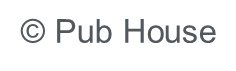 GREEN
My Foundational Voice, my default  pattern of communication & thinking

YELLOW
Not my Foundational Voice but I value it  and it’s easily accessible

RED
Not my Foundational Voice, I find it hard  to value and hard to access
[Speaker Notes: This is the process and the booklet that we will use to assess your REPORTED type.

You don’t have to be Red/Yellow/Green only.  

The students can be Green with a hint of Yellow, Yellow with a hint of Green, Red with a hint of Yellow, etc.]
Nurturer
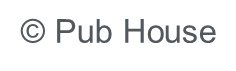 WHAT IS A NURTURER?
Champion of people, always concerned about the relational health and harmony of the group
Completely committed to protecting values and principles
Have a hard time separating their work from who they are
Innately understand how certain actions, behaviors or initiatives will affect people
[Speaker Notes: The  What is,]
Nurturer
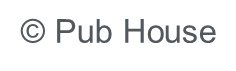 WHAT DO THEY BRING AT THEIR BEST?
Everyone deserves to be heard – they appreciate each contribution
They intuitively feel how an organization will react to a new idea
Pragmatic realism – has this really been thought through?
They defend values – people always come before profit
Function as the relational oil inside the organization
Commitment to relational harmony before/during/after meetings
Rate Your Nurturer Voice
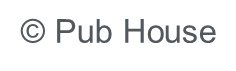 GREEN
My Foundational Voice, my default  pattern of communication & thinking

YELLOW
Not my Foundational Voice, but I value it  and it’s easily accessible

RED
Not my Foundational Voice, I find it hard  to value and hard to access
Nurturer
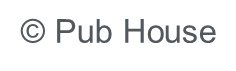 NEGATIVE IMPACT
Overly resistant to change & can be passive aggressive
Feel unable to challenge proposed direction when they disagree
Making money often seen as an impure motive
Don’t value the contribution they make

WHAT QUESTIONS ARE THEY REALLY ASKING INSIDE?
What are people going to be most upset about?
Who is going to hate this?
Is this really practical? Is it really going to happen?
Has the final decision been made?
Do they really want to hear what I think?
PAIRS EXERCISE
Turn to the person next to you: tell them what color you have rated your Nurturer Voice and why
[Speaker Notes: Spend no more than 5 Minutes on this exercise, it just allows the students to get to know eachother and talk through their interpretations.  

This is also a good place to resolve any Questions]
Creative
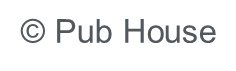 WHAT IS A CREATIVE?
Champions of innovation and outside the box thinkers
“Early warning radar system” that sees the  opportunities and dangers of the future before everyone else
Never satisfied with the status quo—they always  believe it can be better. The word “can’t” is not in their  vocabulary
Ask the question: “Why do people never seem to fully understand my ideas?”
Long for an environment where they know their  contribution is valued and appreciated
They are defenders of values and integrity
Creative
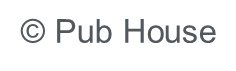 WHAT DO THEY BRING AT THEIR BEST?
Creatives see the future first, both in terms of long term  opportunities and potential dangers
They are never satisfied with good enough
They are Conceptual Architects, able to see how all the pieces fit together
Capacity to think outside the box
Strong social conscience and a desire for organizational integrity
Rate Your Creative Voice
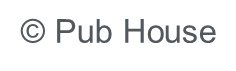 GREEN
My Foundational Voice, my default  pattern of communication & thinking

YELLOW
Not my Foundational Voice, but I value it  and it’s easily accessible

RED
Not my Foundational Voice, I find it hard  to value and hard to access
Creative
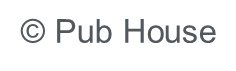 NEGATIVE IMPACT
They can often fail to celebrate the 90% that has been achieved, focusing instead on the 10% that hasn’t!
Idealism often trumps pragmatism, leading to a sense of paralysis until they believe it can be perfect
Tendency to ignore financial constraints and other practical hurdles
WHAT QUESTIONS ARE THEY REALLY ASKING INSIDE?
So what? Does all this activity really get us nearer to delivering the  big picture vision?
Are we compromising our values in a way that we might regret  later?
Are you ready to listen to what I need to share?
Why are we limiting ourselves? How could we do it better?
PAIRS EXERCISE
Turn to the person next to you: tell them what color you have rated your Creative Voice and why
[Speaker Notes: Spend no more than 5 Minutes on this exercise, it just allows the students to get to know eachother and talk through their interpretations.  

This is also a good place to resolve any Questions]
Guardian
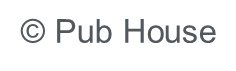 WHAT IS A GUARDIAN?
Guardians are champions of responsibility and stewardship
They respect and value logic, order, procedure and process
They seek clarity as well as logical and proven decision-making criteria even if they have to ask the tough questions to get there!
Guardians like to see established track records of success to justify trying something different
They can feel frustrated that they are sometimes seen as “raining on the parade” just because they are trying to make sure the team makes the best decision possible
Guardian
WHAT DO THEY BRING AT THEIR BEST?
Relentless commitment to ask the difficult questions
Selfless capacity to deliver the vision once it has been agreed
Long-term commitment to deliver on time and on budget
Custodian of resources and how money is invested/spent
Ability to detach decision-making from personal sentiments
Guard what we already have that is working
Rate Your Guardian Voice
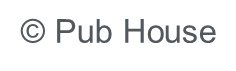 GREEN
My Foundational Voice, my default  pattern of communication & thinking

YELLOW
Not my Foundational Voice, but I value it  and it’s easily accessible

RED
Not my Foundational Voice, I find it hard  to value and hard to access
Guardian
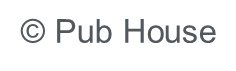 NEGATIVE IMPACT
Inability to compromise when they have a strongly held opinion
Desire for truth & right decisions override feelings of others
Can appear overly critical of people and ideas
Tone and Tact

WHAT QUESTIONS ARE THEY REALLY ASKING INSIDE?
Is it worth the risk and investment?
Convince me that change is really necessary
Can we test the hypothesis before we go all in?
Am I at risk of being taken advantage of?
Are we honoring the past as we look towards the future?
PAIRS EXERCISE
Turn to the person next to you: tell them what color you have rated your Guardian Voice and why
[Speaker Notes: Spend no more than 5 Minutes on this exercise, it just allows the students to get to know eachother and talk through their interpretations.  

This is also a good place to resolve any Questions]
Connector
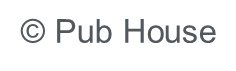 WHAT IS A CONNECTOR?
Champion of relationships and strategic partnerships
Connectors rally people to causes and things they believe in
Connectors believe in a world where everyone can play and get  excited about future opportunities…and they want to make it happen!
Receiving appreciation and credit for making key connections is highly motivating and energizing for Connectors
Connectors often respond to challenges with: “Whatever we need, I can get it or I have a source”
Connector
WHAT DO THEY BRING AT THEIR BEST?
Capacity to maintain a large number of relationships
They know how to connect with people & their aspirations
Boundless creativity, energy & imagination
Connections to new opportunities and networks
Persuasive and inspirational communication
© GiANT WORLDWIDE
Rate Your Connector Voice
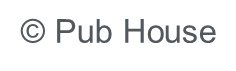 GREEN
My Foundational Voice, my default  pattern of communication & thinking

YELLOW
Not my Foundational Voice, but I value it  and it’s easily accessible

RED
Not my Foundational Voice, I find it hard  to value and hard to access
Connector
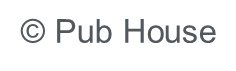 NEGATIVE IMPACT
People-pleasing tendencies means they struggle to bring challenge
When they feel critiqued they sell harder
They don’t hear or engage fully with critical feedback
They hijack the conversation and bring it back to being about them
Passive aggression & withdrawal after their idea is rejected
WHAT QUESTIONS ARE THEY REALLY ASKING INSIDE?
What will make this idea connect with people?
You really can’t “see it”?
Is everyone still with me?
Are you aware of what I’ve done?
PAIRS EXERCISE
Turn to the person next to you: tell them what color you have rated your Connector Voice and why?
[Speaker Notes: Spend no more than 5 Minutes on this exercise, it just allows the students to get to know eachother and talk through their interpretations.  

This is also a good place to resolve any Questions]
Pioneer
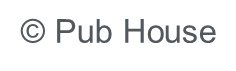 WHAT IS A PIONEER?
Pioneers are champions of change and ingenuity
They approach life with an “anything is possible!” attitude
Pioneers believe visioning a new future is always the highest priority
They are always seeking to find the quickest, fastest and most efficient way to do things
Pioneers value “outside the box thinking,” interesting or different  ways of doing things and tend to seek out the most interesting people to learn from and add to their body of knowledge
Pioneer
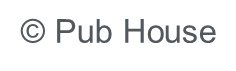 WHAT DO THEY BRING AT THEIR BEST?
Strategic military thinking to achieve the agreed objective
Courage to make difficult decisions and prioritize the vision
Communicate an attractive vision of the future
Capacity to align resources and people to make things happen
Tenacity, energy and a strong desire for the team to win
Rate Your Pioneer Voice
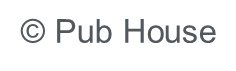 GREEN
My Foundational Voice, my default  pattern of communication & thinking

YELLOW
Not my Foundational Voice, but I value it  and it’s easily accessible

RED
Not my Foundational Voice, I find it hard  to value and hard to access
Pioneer
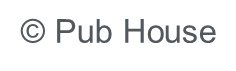 NEGATIVE IMPACT
They appear arrogant with a “me-focused” agenda
They fail to hear or value all of the 5 Voices
Quickly get frustrated with those who don’t “get it”
“Back me or fight me!” when they present their ideas
Driving too hard with an insensitivity to the needs of others

WHAT QUESTIONS ARE THEY REALLY ASKING INSIDE?
Who says we can’t?
Do you really not “get it”?
Are you competent?
Have you got a proven track record?
PAIRS EXERCISE
Turn to the person next to you: tell them what color you have rated your Pioneer Voice and why
[Speaker Notes: Spend no more than 5 Minutes on this exercise, it just allows the students to get to know eachother and talk through their interpretations.  

This is also a good place to resolve any Questions]
Your Voices
Order your natural voices from 1 to 5 in workbook based on which one you believe is most natural to you (#1) to which is most  unnatural (#5)
1.  		
2.  		
3.  		
4.  		
5.
Nature Predications of Voice Order
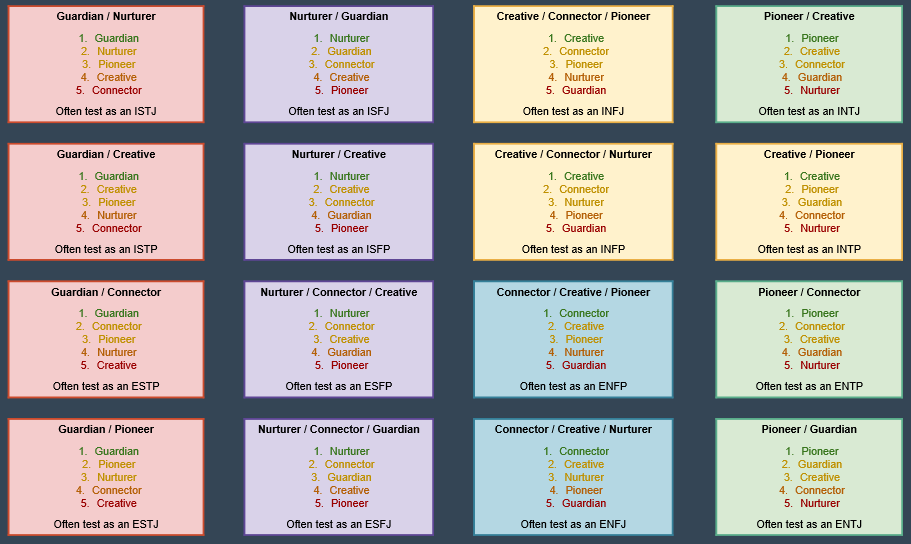 39
Nature Foundational Voice
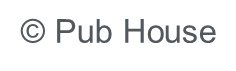 40
Nature Predications of Voice Order
If left to NATURE alone this is the rank order we would expect
41
5 VoicesSummary Table
42
Your 5th Voice by Nature is your
Conscious Incompetence!
AHA’s!
Your 4th Voice by Nature is often
your Unconscious Incompetence!
Champions of…
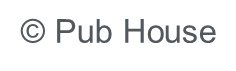 [Speaker Notes: Bottom line is that to be a truly effective commander you must realize the value that everyone brings to the team and create  a communication environment that facilitates their value to the team and mission]
Rules Of Engagement 
When Leading Teams…
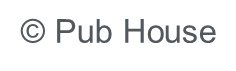 Discussion:  Current Reality
Do you see alignment in your voice and the type of job you currently have in your unit?  

Do you see alignment in your voice and the jobs or tasks you naturally pursue?
46
Break
47
5 Voices Weapon Systems
48
Weapons Systems Overview
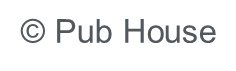 Each voice has a Weapons System that it uses during communication
What is a Weapons System?
Mature: as a positive communication
Immature/under stress: hurtful or destructive communication tendencies that erode team effectiveness
If you don’t understand your triggers, your voice becomes a weapon…your organization/team becomes less effective
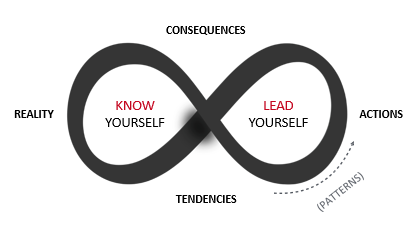 49
Triggers: feel taken for granted, not heard, values are being ignored, people you care about being treated unfairly

Immature use: can withdraw care and pull back from the team
NURTURER
50
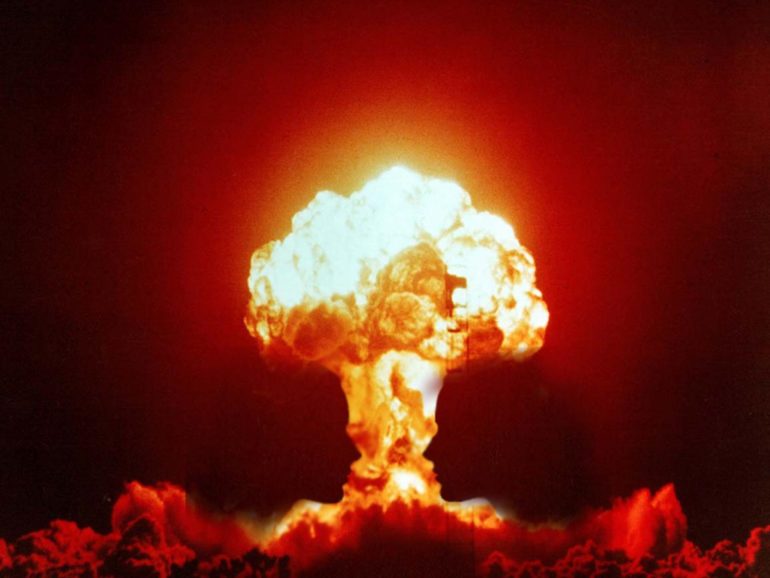 Triggers: values held dear being ignored/trampled, people you feel responsible for are treated poorly, broken promises

Immature use: can use a personal connection as a uncontrolled nuclear bomb tearing organizations or people apart
CREATIVE	( F)
[Speaker Notes: The Creative Feeler brings a perspective that is crucial to success and looking forward with eyes wide open, but can unleash overwhelming responses and criticism that will erode not just one person but the entire team.

The creative Feeler brings values based decisions to the team and a people focused perspective.  That is their weapon for good.

However if triggered they can use that personal connection as a uncontrolled nuclear bomb tearing organizations or people apart just for being near tthem.]
Triggers: incompetence or inefficiency, arrogance, people appearing to dismiss ideas, exaggeration of the truth

Immature use: can execute targeted attack on individual or input
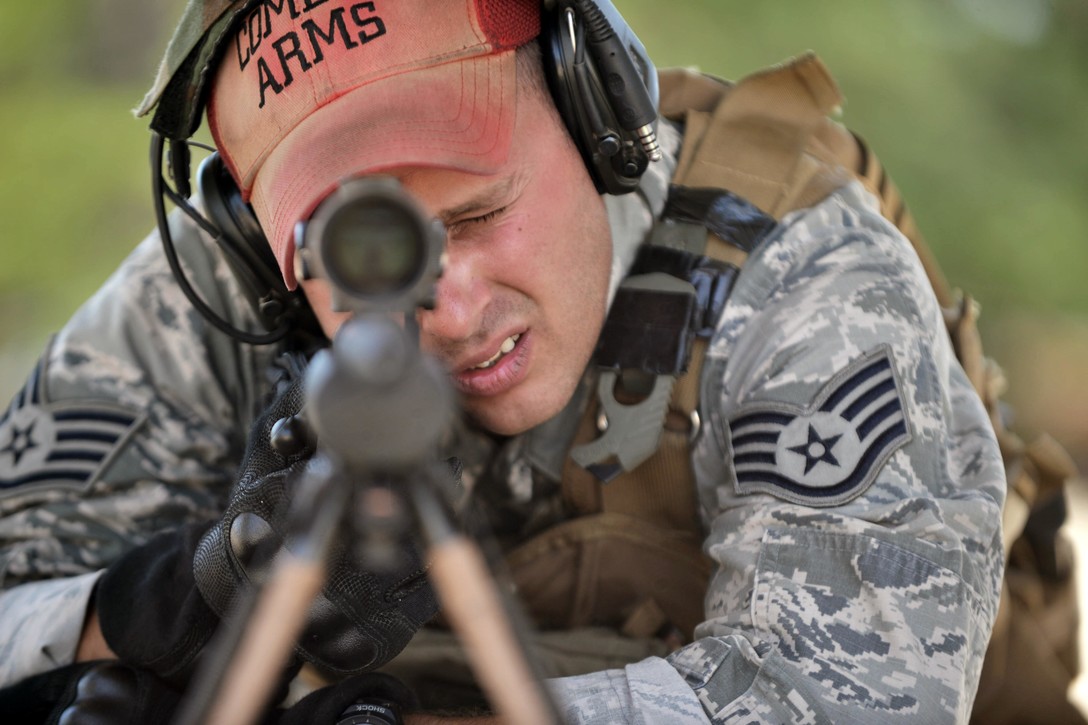 CREATIVE	( T)
[Speaker Notes: The Creative Thinker brings the same advantages to the team, they are precise, analytical and forward thinking.  

But if triggered they will very targeted attack on an individual or their input.  It might not disrupt the entire team immediately but over time they can alienate large portions of the team because they are right and wrong at the same time

Picture

Staff Sgt. Joseph Pico trains at the firing range on Francis S. Gabreski Air National Guard Base, N.Y., July 17, 2015. Pico is a combat arms training and maintenance instructor with the 106th Rescue Wing. (New York Air National Guard photo/Staff Sgt. Christopher S. Muncy)]
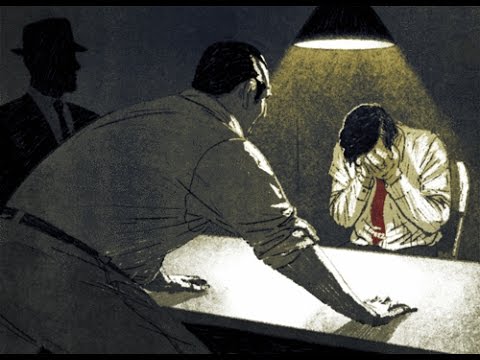 Triggers: loss or lack of trust in credibility of others, unnecessary risk taking, unresponsive arrogance, illogical people appear incompetent

Immature use: can stop progress of the team with interrogation style onslaught of questions and no regard to the cost in time or impact
GUARDIAN
[Speaker Notes: The Guardian is a foundation of truths, a protector of the process and the group and ultimately a cross check on the depth of impact in team action through second and third order effects analysis.  

But they have the potential to stop all progress of the team with an interrogation style onslaught of questions with no regard to the cost in time or impact of the answer.  Their distrust of team mates or lack of buy in on the risk can throw a wrench in the project moving forward or looking at things critically]
Triggers: people take credit for work, people don’t recognize validity of ideas, sense people are not “for” you, people unwilling to collaborate

Immature use: works behind the scenes in a systematic destructive capacity exchanging information to erode relationships
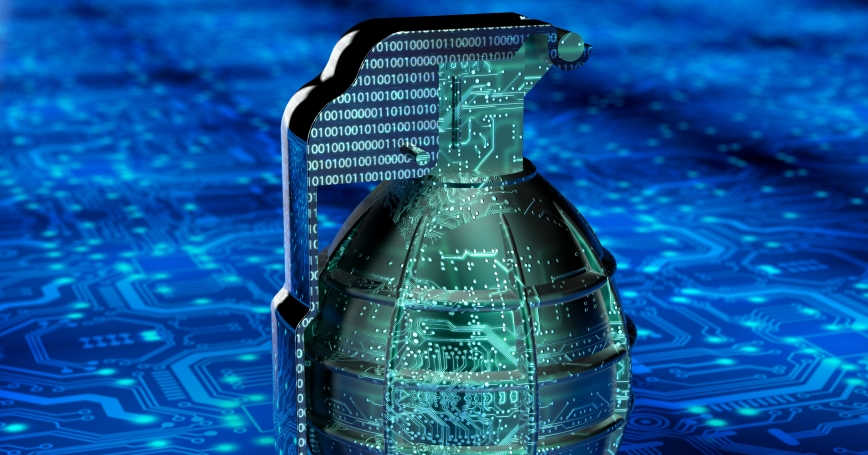 cyber
warfare
CONNECTOR
[Speaker Notes: The connector can be the lifeblood of cooperative information exchange and spend days/weeks/months putting effort into building a relationship for a team win.  The wepon for Good they bring is accurate and understandable messaging.  

If triggered,  placing them on the outside of the circle or taking credit for their hard fought win can result in them working behind the screens in a systematically destructive capacity exchanging information that erodes relationships through distrust or back room deals]
Triggers: perceived incompetence in others, people challenging their competence, people threatening their vision, time wasting

Immature use: can lay waste to a team at many levels
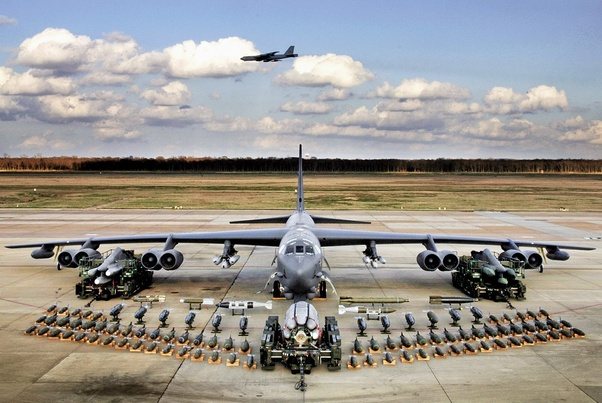 PIONEER
[Speaker Notes: The pioneer provides you a viewpoint into what “can be” for your squadron and mission.  They are visionary and set a high bar looking well beyond the horizon, always thinking with a fast input/ constructive critique that keeps projects and communication moving forward.

However if triggered their influence can lay waste to a team at many levels if their vision is threatened, or there is a perception of them being incompetent or the incompetence in others that may inhibit efforts towards their goals]
Understanding Weapons System
You can use weapon systems maturely and to your organizations advantage when you understand your tendencies
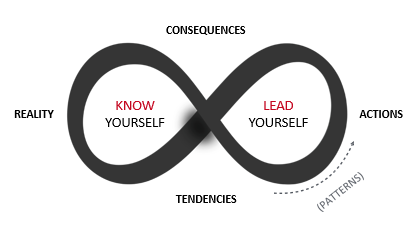 56
Exercise Understanding Weapons System
Group voices by type and have them discuss their interpretation of the weapons system

How may an immature leader unknowingly create a negative environment or impact communication?

Can a mature leader use the weapons system to an advantage?
57
Pairs ExerciseLeadership Insights
Pick 2 leadership insights from your strongest voice that resonate with you

Discuss with your neighbor
58
How can we apply this?
Developing understanding of voices and communication as you lead an organization and the people in it increases communication and unit effectiveness

Models to follow…
59
Communicating Vision
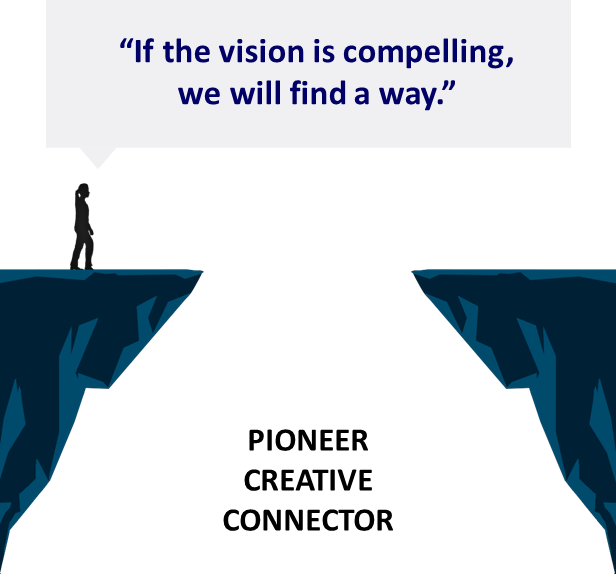 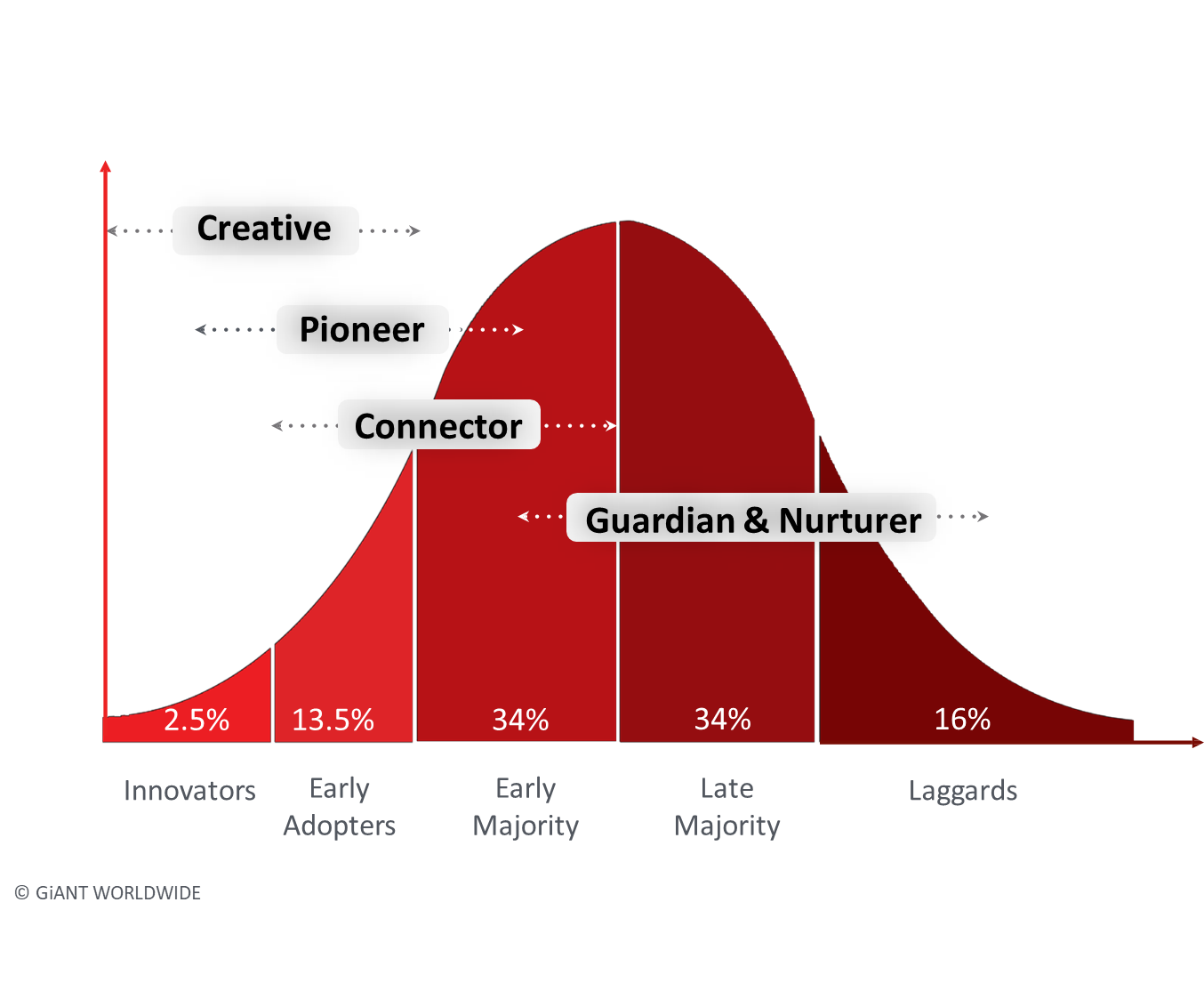 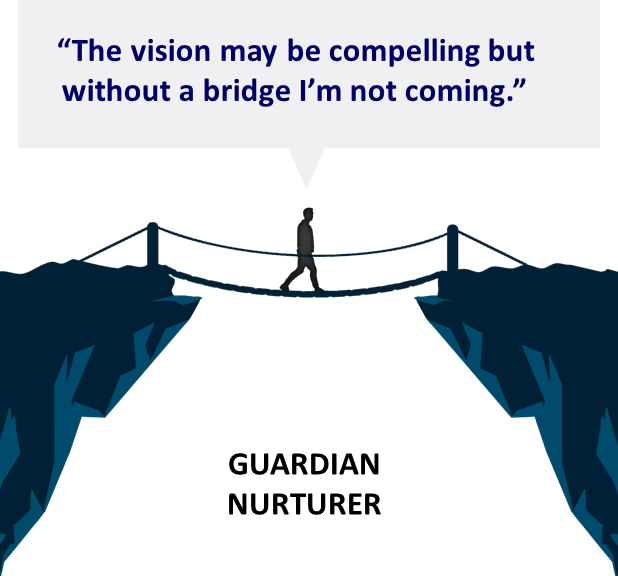 Support Challenge Matrix
High Support
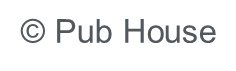 LIBERATOR
Culture of Empowerment  and Opportunity


		High Challenge


DOMINATOR
Culture of Fear  and Manipulation
PROTECTOR
Culture of Entitlement  and Mistrust


Low Challenge


ABDICATOR
Culture of Apathy  and Low Expectation
Low Support
[Speaker Notes: You will spend about 30 minutes here.  See Tool resource and delivery guide for instructions on 5 voices
\\pnqs-cifs-002\fs-003\Eaker Center\CS\02. Courses\01. Course Directors\08. Sq-CC\6-References\GiANT\2018-09 GiANT Material\Tools
Tyndall Case study for discussion.  What is challenge, what is support, where does a unit sit in the matrix?

This is one of the foundational tools for the course***This matrix works for individuals and orgs

When instructing begin with defining Support:  Support from the followers perspective may appear different that Support from the leaders perspective.  As a leader are you supportive of the development and growth of your Airmen?  Do you give praise in public?  Do your Airmen feel they can come to you with ideas and expect a “Yes if” or a “No because” answer

Now define Challenge:  Challenge spectrum doesn’t just mean giving out tasks or looking for ways to change things.  Is there opportunity for airmen to try new things?  Do you care about what they are trying to do?  Are you open to discussions and potential failure in experimentation?  Do you expect the best or just the status quo?

- Liberator: Think of the goal being empowerment through support and opportunity through challenge.  Thriving in Command!
- Protector: Low challenge, this is the norm and there's no reason to change it.. High support on the surface but sometimes its void of realistic, honest feedback for fear of upsetting the path of the ship.  Do you say yes that's great idea/input but have no true intent to follow through?
- Dominator:  Micromanager, drive results through fear of failure, 
- Abdicator: Lack of interest in the Airmen/their needs, just “surviving” time in command.]
Exercise: Leading Effective Change
Splitting or small group with your neighbor

Discuss your biggest “aha” moment

End result is an understanding that you have leadership “blind spots” in communication and that the integration of voices into your team/group can help shore up those blind spots
62
[Speaker Notes: End result is an understanding that you have leadership “blind spots” in communication and that the integration of voices into your team/group can help shore up those blind spots.]
How can you use 5 Voices as a Squadron Commander?
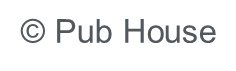 Know Yourself to Lead Yourself
Know Others to Lead Others
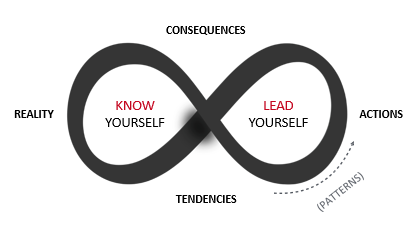 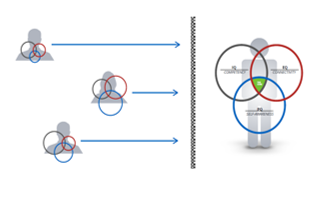 Effective Leaders
Understand the Power of 
Their Voices
Effective Leaders
Understand the Power of 
Others Voices
63
[Speaker Notes: See Tool resource and delivery guide for instructions on Know Yourself To Lead Yourself

\\pnqs-cifs-002\fs-003\Eaker Center\CS\02. Courses\01. Course Directors\08. Sq-CC\6-References\GiANT\2018-09 GiANT Material\Tools

Principal Takeaway:

This tool provides a way to look at your leadership style in a mirror by letting you deconstruct how well you understand the impact of the environment (reality) layered on your tendencies that results in actions and subsequently consequesnces.  Its not a start stop circle.  


The Reality of the environment in which you lead is heavily influenced by the Tendencies you have as a leader.  The more aware you become of what those Tendencies are, the more emotionally intelligent you become, the more self-aware you become, the more you are able to begin Choosing, what your action going to be]
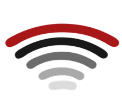 Closing
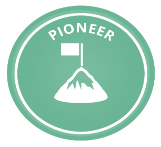 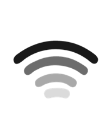 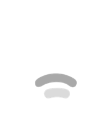 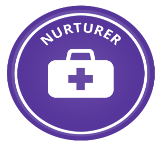 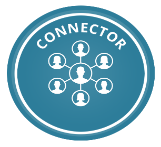 Know your Voices
Know the Voices of others
Understand what triggers Weapons Systems
Communicate with intent

What if every Voice around your table was truly heard, valued, and appreciated?
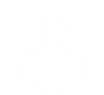 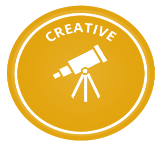 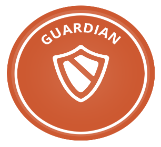 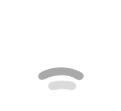 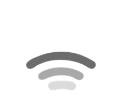 64
5 Voices
How to Effectively Communicate with Everyone You Lead
Questions?
65
Select 2 Leadership insights - Nurturer
When you speak you represent 43% of people. Your views and opinion truly matter!
People see you as a highly skilled professional. It’s time you started to  believe that!
People chose you to lead because they believe in you. Act knowing that  you belong!
Learn to challenge the views of other voices in your team when you  believe they are wrong!
Embrace change and help lead it. Don’t be passive and function as a  victim of it.
People trust your judgment and genuinely want to hear your opinion.  Use that as a springboard for influence, and speak the truth in love.
When people challenge your views and opinions they are trying to help. It’s not a personal attack!
Pioneers are not as insensitive and arrogant as you think. They just see the world differently to you!
Select 2 Leadership insights - Creative
Learn to celebrate the wins even if it wasn’t quite as perfect as you  hoped
When members of your team critique your vision and ask for the details  they are genuinely trying to help
Don’t play safe, give yourself permission to think outside the box
It’s ok to be wrong sometimes, it comes with the territory of creativity  and imagination
What you see as an imminent opportunity or threat may actually be a
	further away than you think
Financial realities are important, good enough may have to be good  enough sometimes
People are not deliberately ignoring your ideas, it’s hard to truly hear a  Creative
You don’t have to prove your worth to team mates, relax and trust the  unique contribution you bring
© GiANT WORLDWIDE
Select 2 Leadership insights - Guardian
How you communicate is important (volume and sensitivity) – it’s  possible for you be right and wrong at the same time
Learn to value the future orientated voices, they drive innovation and  progress
Sometimes goal posts move on projects and it’s not anyone’s fault
Learning to compromise is a healthy part of team life
Be careful: constantly driving yourself and your team will eventually
	lead to burnout and resentment
Take time to invest in your key relationships today, you are not  defined by task achievement alone
Your team know you are competent, do they know you care?
Networking events and social media platforms are not a waste of  time
© GiANT WORLDWIDE
Select 2 Leadership insights Connector
When people reject your idea it’s not as personal as it sometimes feels.
Hinting at your frustrations with team mates does not guarantee  anyone has truly heard you.
People will critique your ideas, try and avoid becoming overly  defensive too soon.
It’s ok to be you - when you believe something passionately never be  afraid to share it.
When you speak complete your sentences and stay focussed on one
idea at a time.
Be consistent in your external communication, avoid the temptation to  sell to individuals ahead of the meeting.
Be Intentional - take time to think through how you can create a
culture where other voices can bring their best.
Be patient with those whose due diligence process is rigorous,  painful and time consuming.
© GiANT WORLDWIDE
Select 2 Leadership insights - Pioneer
Beware the intellectual superiority complex, you don’t have all the best  ideas, sometimes you are actually wrong
Take time to truly hear the views and opinions of others on the team,
	memorize the rules of engagement
Please make sure your safety catch is always on, in a moment of  frustration you can do a lot of damage with a grenade launcher
Only 7% of people view the world through your eyes. Remember, winning  is not the driving motivation for most people.
Your team knows you are competent, they are not convinced you know  anything about them or their life outside of work
Find a Nurturer and ask them to mentor you in how they see the world
Take time each day to encourage someone who doesn’t deserve it
If you are wrong, fight your initial instinct to justify your decision and  deflect blame. You will earn respect and influence if you own up to your  mistakes.
© GiANT WORLDWIDE